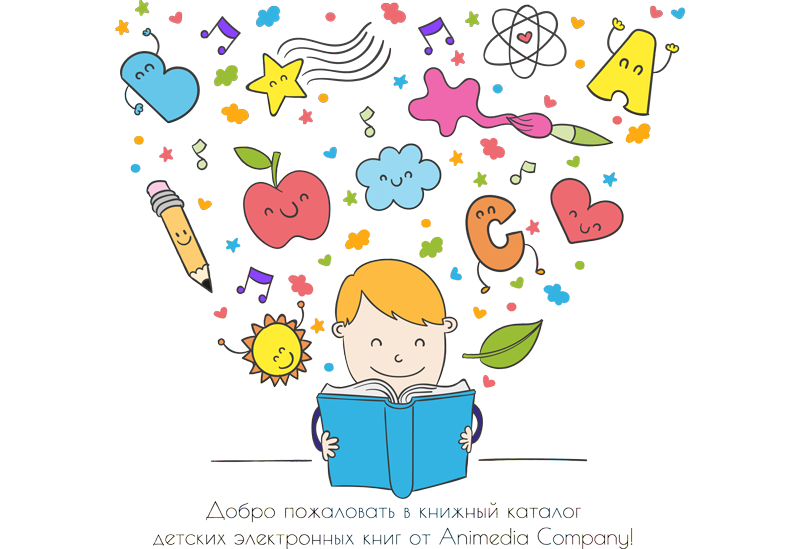 «Детский проект во взрослой библиотеке. От замысла к воплощению: первые итоги…»
Автор проекта: Осанкина Татьяна Алексеевна
Методист организационно-методического отдела
Центральной районной библиотеки
СПб ГБУК «ЦБС Красносельского района»
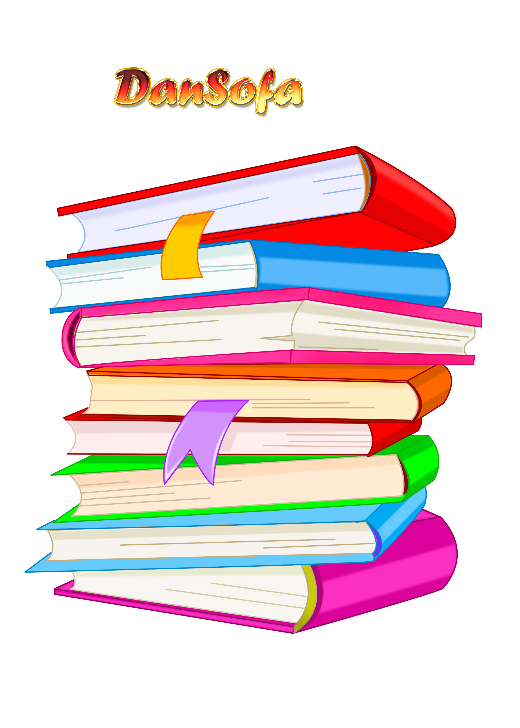 «Детский проект во взрослой библиотеке. От замысла к воплощению: первые итоги...»
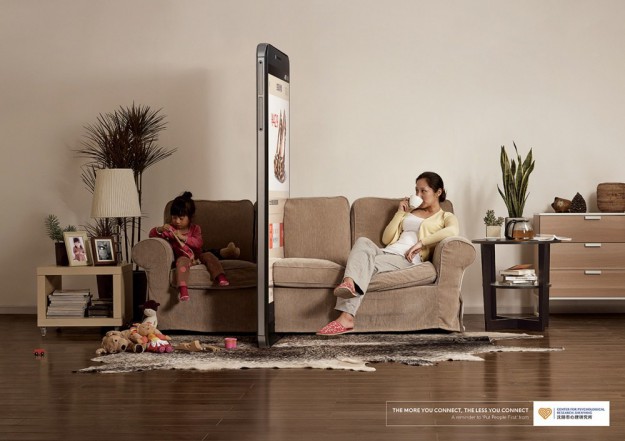 Мы живем в эру смартфонов, компьютеров и прочей техники, которая пожирает не только наше время и силы, но и уничтожает потихонечку наши семейные связи, любовь, отношения…
«Детский проект во взрослой библиотеке. От замысла к воплощению: первые итоги...» Задачи проекта
формировать мышление, смысловое восприятие сказки у ребенка посредством игры, чтения, театра и совместного творчества, развивать любознательность
привлекать новых читателей в библиотеку
демонстрировать родителям и детям интересные формы работы с книгой
развивать мышление и воображение ребенка, обогащать познания в области литературы
расширять знания ребенка об окружающем мире
создавать благоприятные условия для общения детей и родителей, организовывать семейный 
досуг
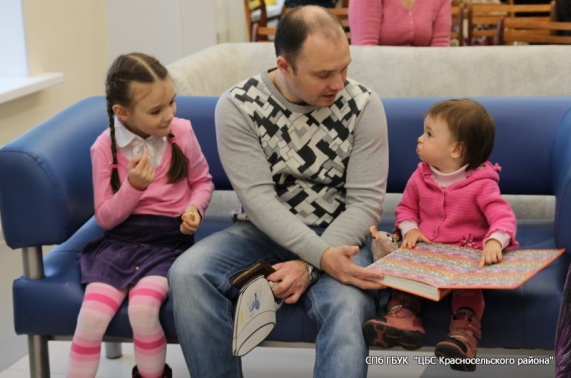 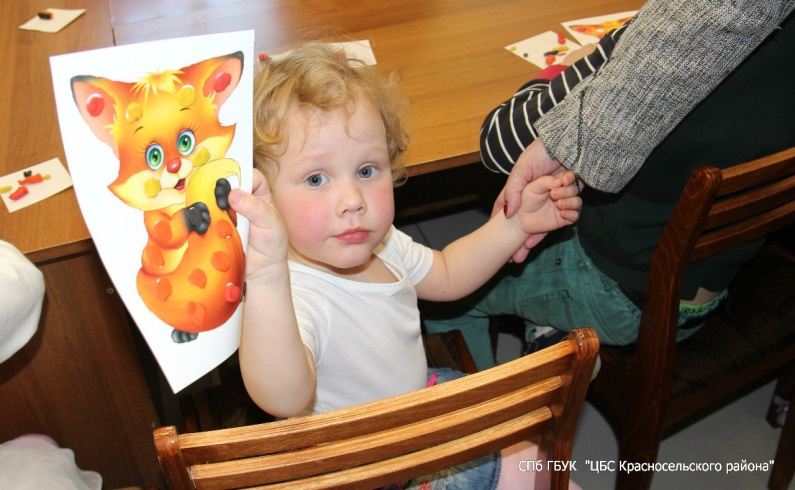 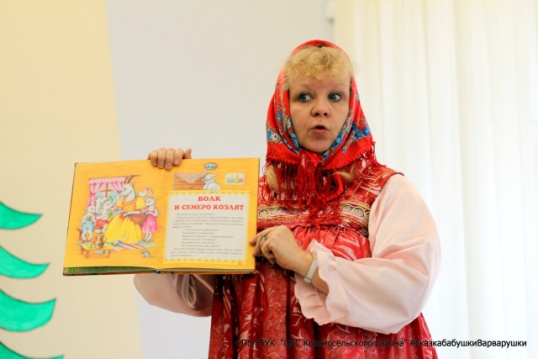 «Детский проект во взрослой библиотеке. От замысла к воплощению: первые итоги...»
СОПРОВОЖДАЮТ 
детей на мероприятие
ВОЗРАСТ ЮНЫХ УЧАСТНИКОВ
55%
40%
35%
5%
20%
45%
0-1%
от 1 до 2
от 2  до 3
от 3  до 6
Оставляют детей одних
Бабушки или дедушки
Один из родителей
Оба родителя
возраст (в годах)
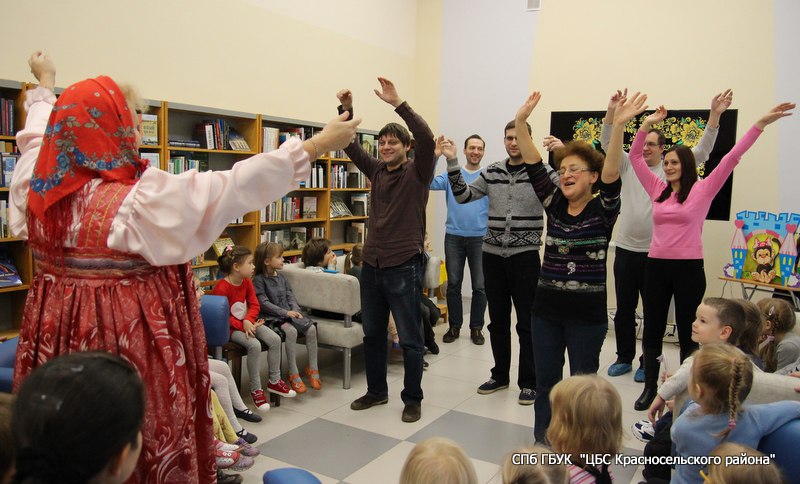 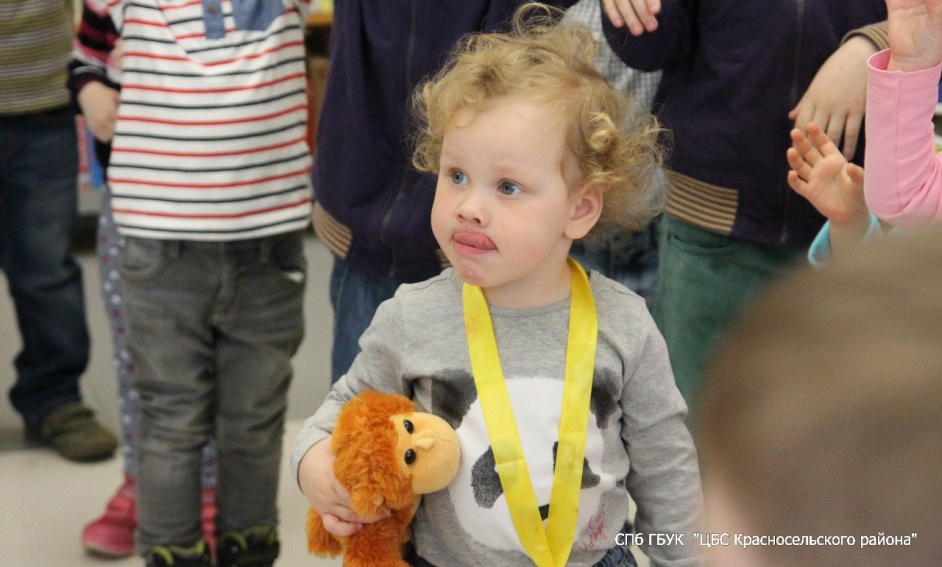 «Детский проект во взрослой библиотеке. От замысла к воплощению: первые итоги...»
ПРОЕКТ «СКАЗКИ БАБУШКИ ВАРВАРУШКИ»
ВКонтакте
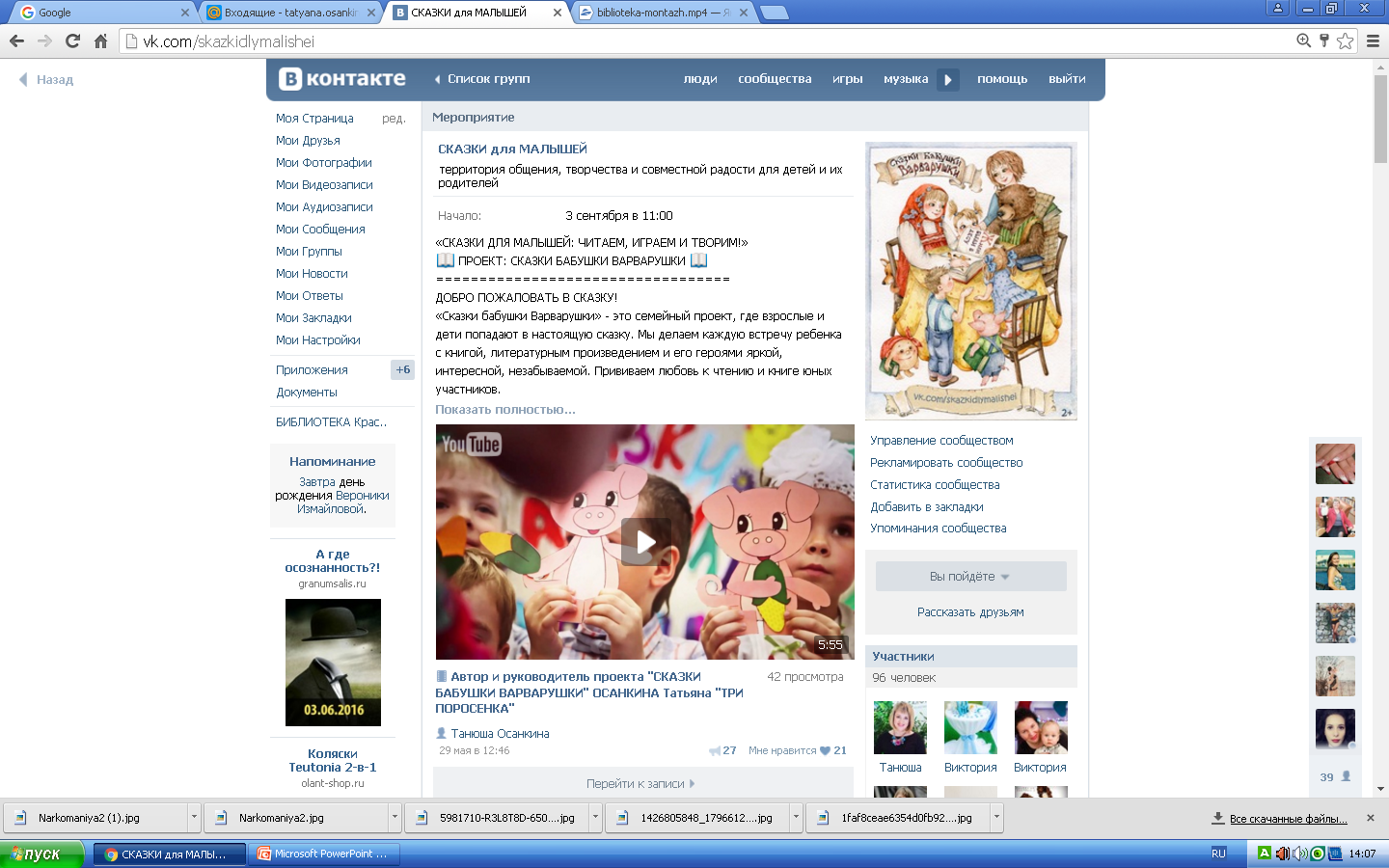 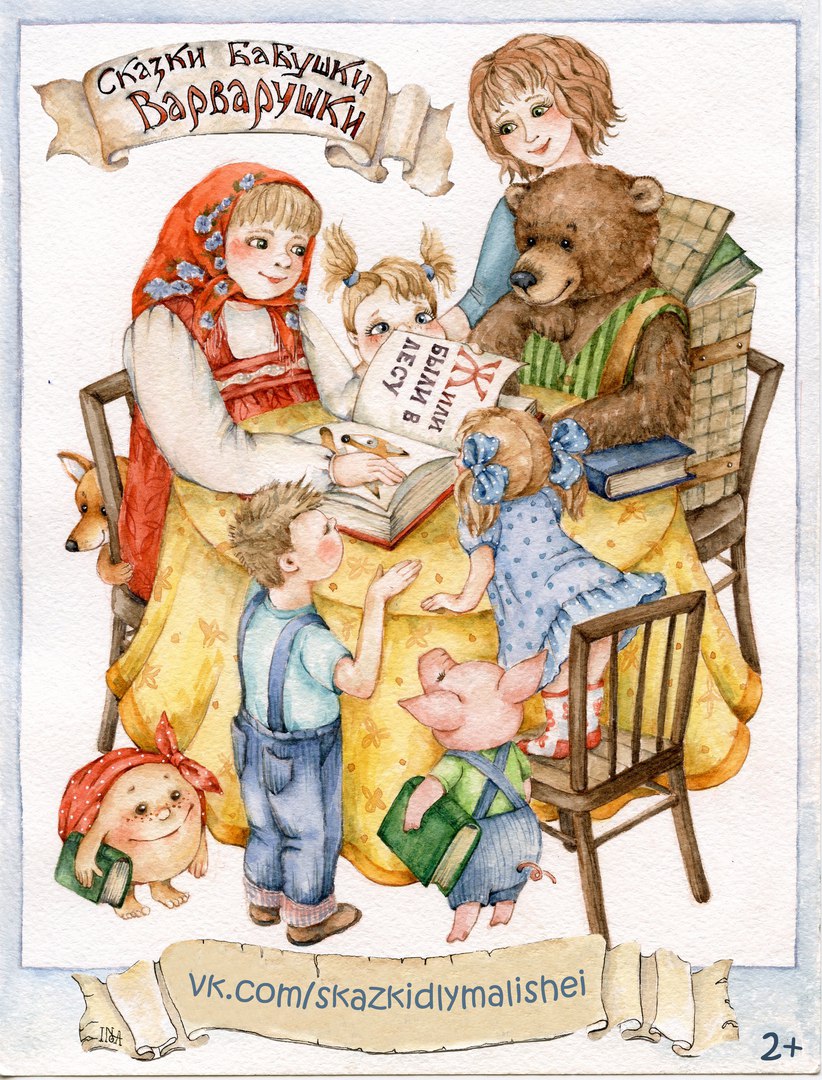 Логотип проекта
«Детский проект во взрослой библиотеке. От замысла к воплощению: первые итоги...» ПЕРВЫЙ БЛИН КОМОМ…
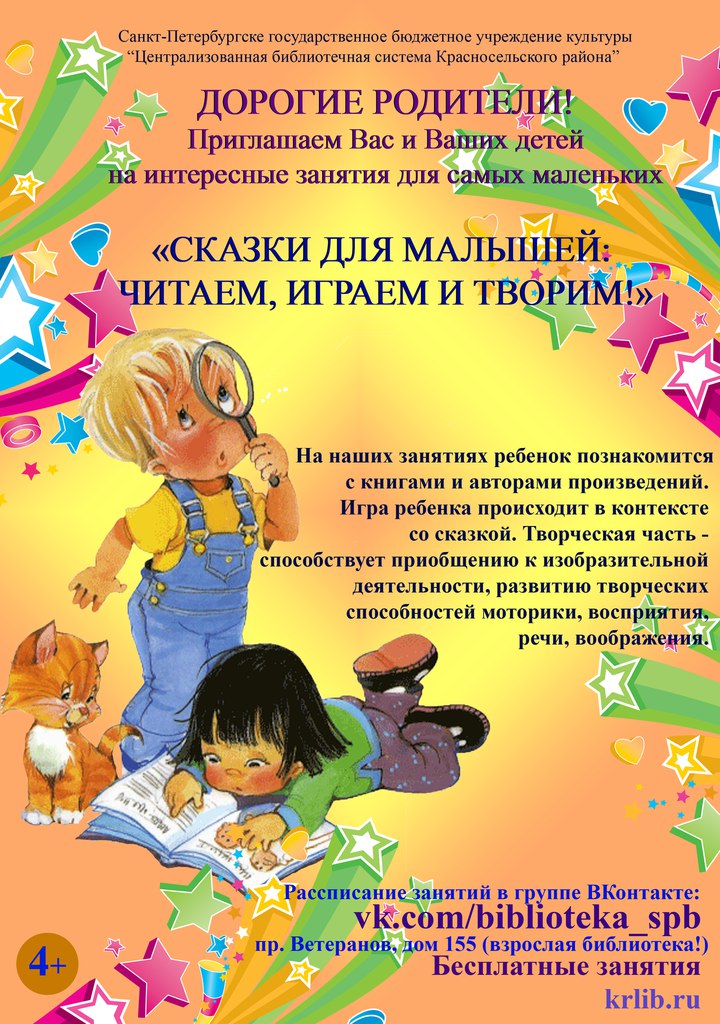 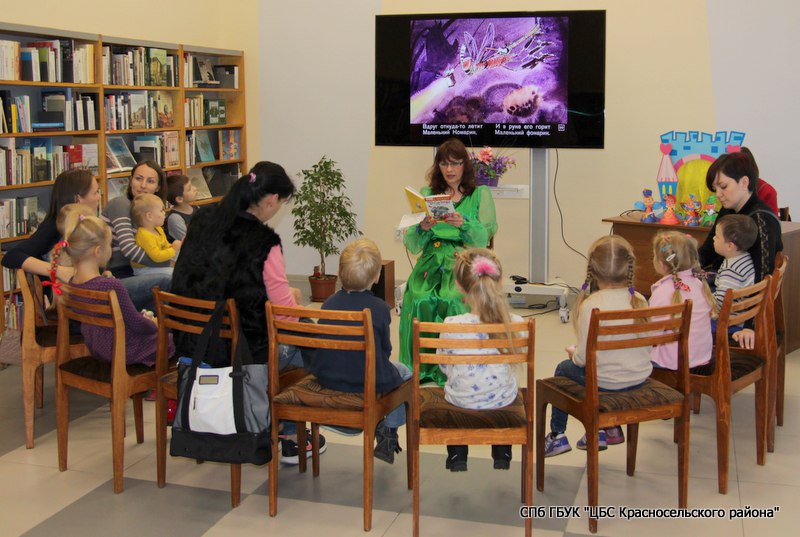 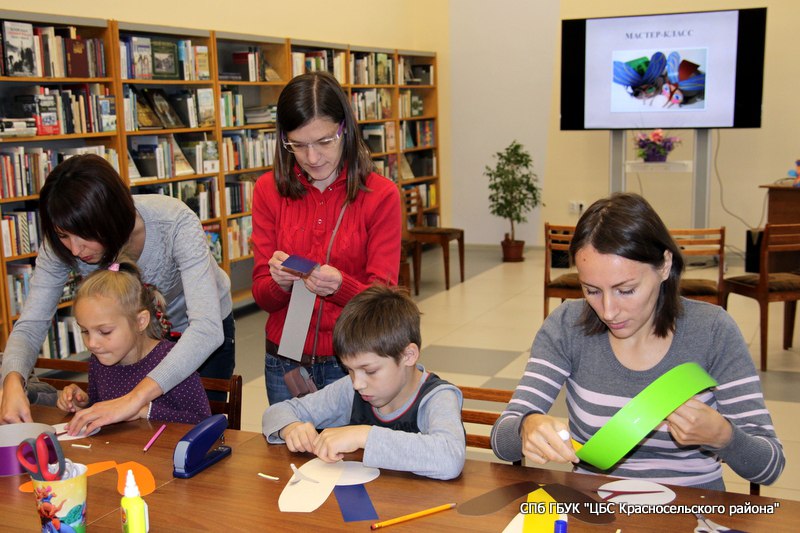 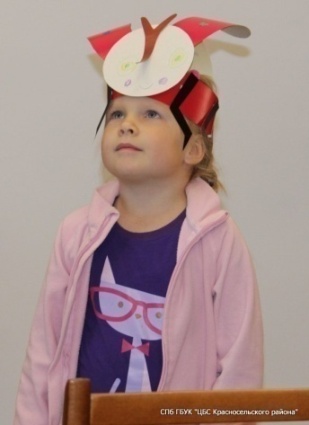 «Детский проект во взрослой библиотеке. От замысла к воплощению: первые итоги...»
ОСНОВНЫЕ ЭТАПЫ РАЗВИТИЯ ПРОЕКТА
новый  этап
развития проекта


поиск
партнеров


создание
декораций


Успех!
создание 
группы в ВКонтакте


SММ*


поиск аудитории,
запись на сказку
Анализ деятельности
конкурентов


проведение опроса


поиск
команды
проекта


написание сценария
сказки
проведение
первого
мероприятия


анализ


вывод


поиск новой
команды
проекта
*SMM маркетинг — это самый быстрый способ вступить в диалог со своей аудиторией. Развивая бренд в социальных медиа, Вы получаете целевых подписчиков, которые становятся Вашей рекламной 
площадкой и Вашими потребителями
«Детский проект во взрослой библиотеке. От замысла к воплощению: первые итоги...» НАШИ ПАРТНЕРЫ
Педагог дополнительного образования детского сада № 45 Красносельского района   
    Санкт-Петербурга Алексеева Татьяна Анатольевна
Творческое объединение «Чудесы», аниматор Мария
Центр физической культуры, спорта и здоровья Красносельского района
Санкт-Петербургский государственный институт культуры
Детская театральная студия «Радуга» ПМЦ «Лигово»
Детская цирковая студия «БЭМС»
Детская музыкальная школа ДШИ Красносельского района
Творческая студия «Живой картон»
Магазин рукоделия
Клубы дрессировки собак и др.
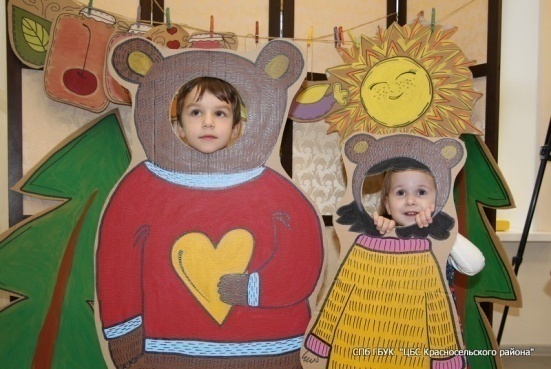 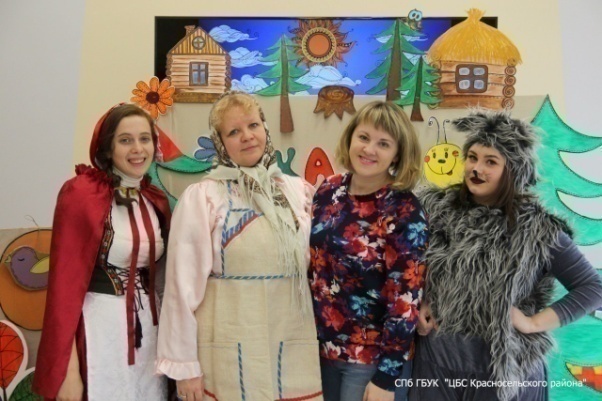 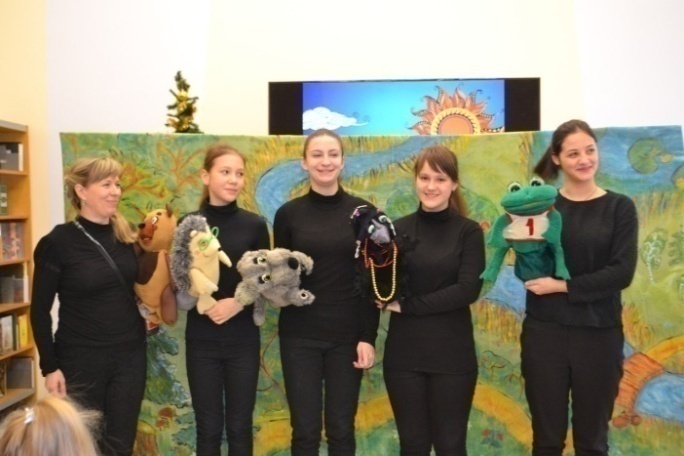 «Детский проект во взрослой библиотеке. От замысла к воплощению: первые итоги...»
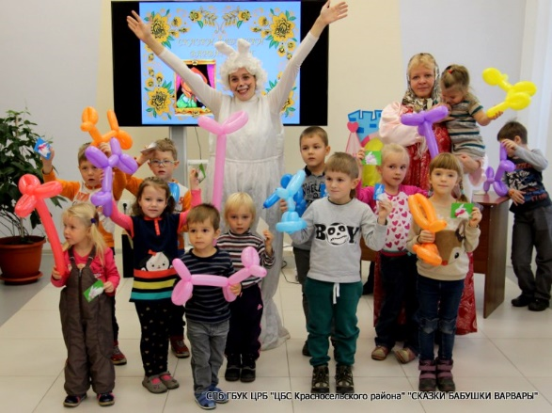 На вопрос «Что понравилось в наших СКАЗКАХ?» взрослые и дети ответили:
Атмосфера, коллектив,
оригинальная подача сказок
60%
70%
10%
10%
20%
Мастер-классы
Театральные интерактивные постановки
Сюрпризы
«Детский проект во взрослой библиотеке. От замысла к воплощению: первые итоги...»
СТРУКТУРА МЕРОПРИЯТИЯ
Поиск партнеров             Выбор  темы, автора и произведения                Разработка сценария
Основная часть:
 чтение
 интерактивный спектакль
Игры:
 подвижные игры
 разминка
 «веселые старты»
 задания на развитие моторики и координации движения
Мастер-класс:
творческая мастерская «Тяп-Ляп»
Периодичность: 2 раза в месяц, по субботам с 11:00 до 12:00
«Детский проект во взрослой библиотеке. От замысла к воплощению: первые итоги...»
ФОРМЫ РАБОТЫ
громкое чтение сказок, потешек и стихотворений
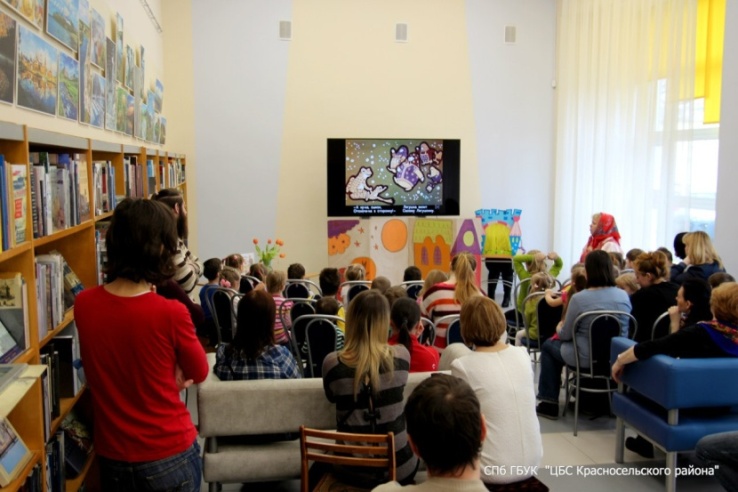 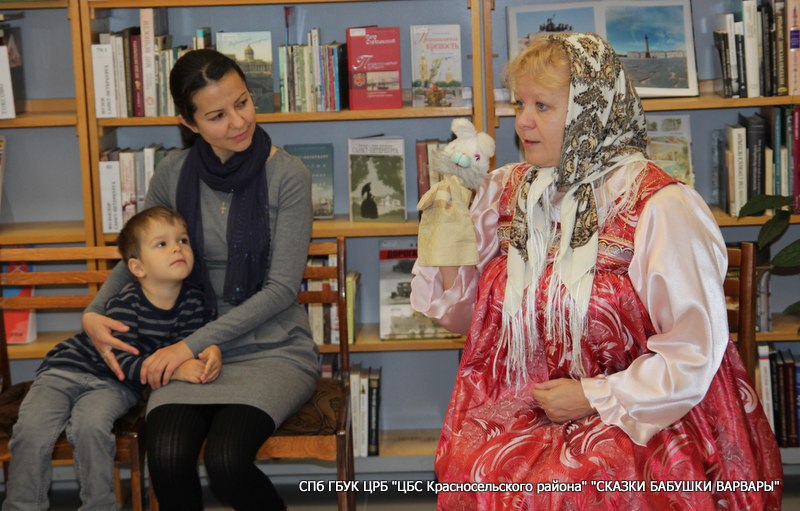 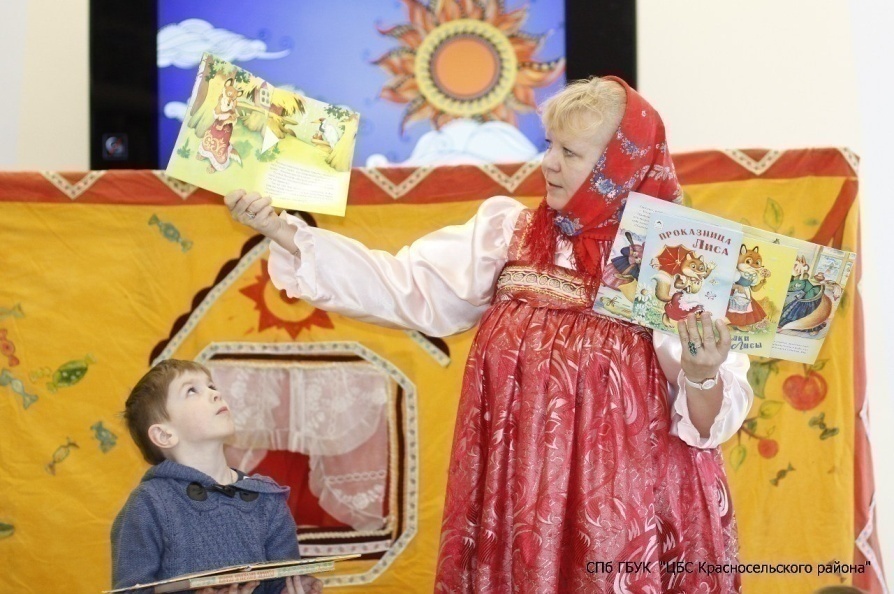 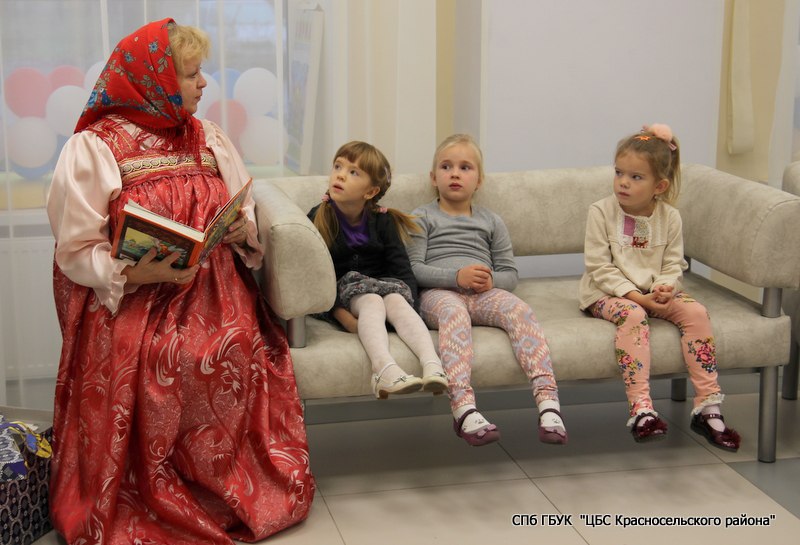 «Детский проект во взрослой библиотеке. От замысла к воплощению: первые итоги...»
театрализованные постановки, музыкальные 
и танцевальные программы…
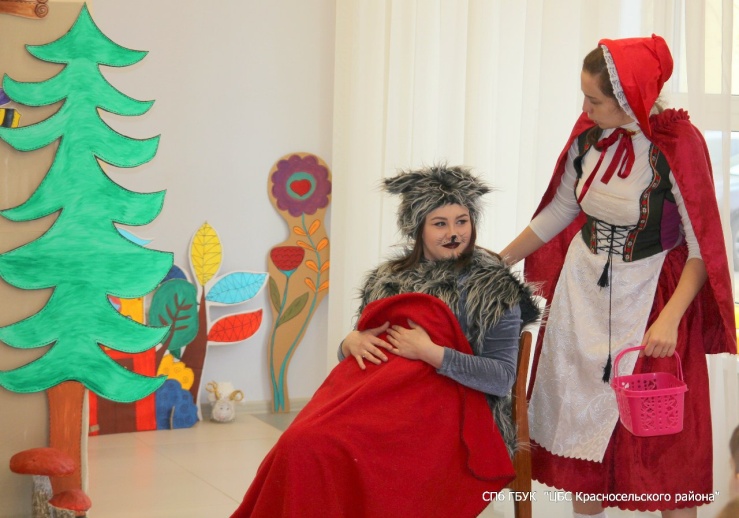 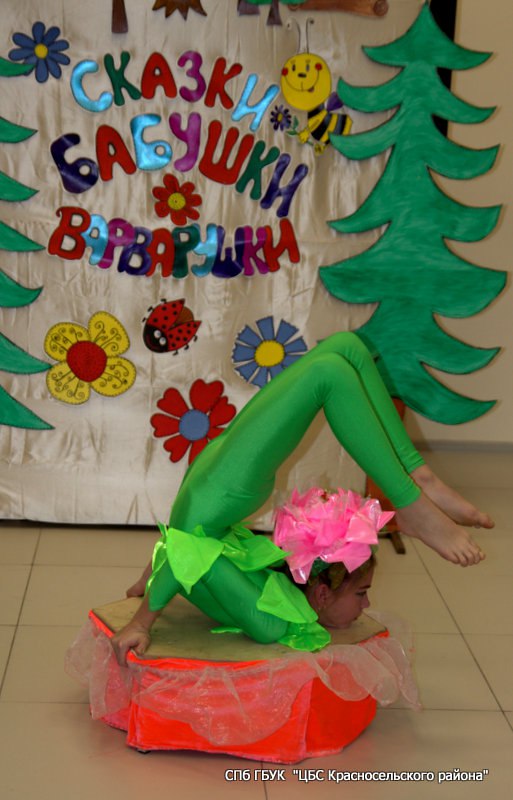 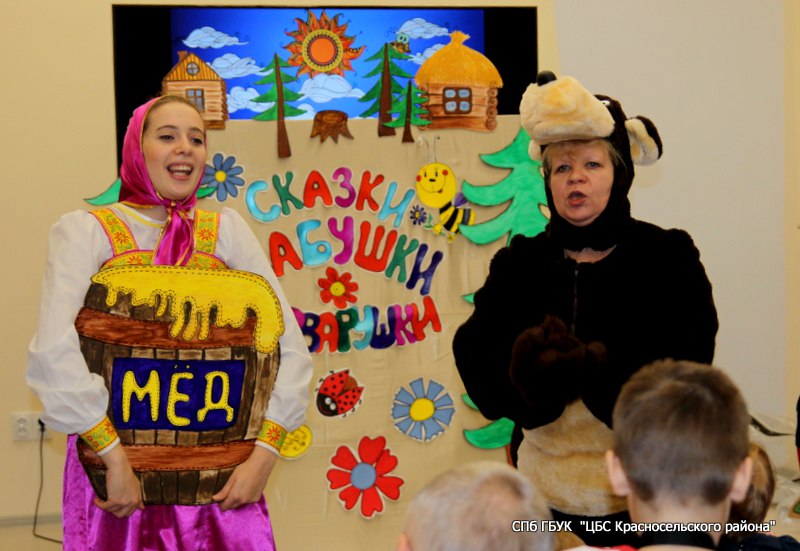 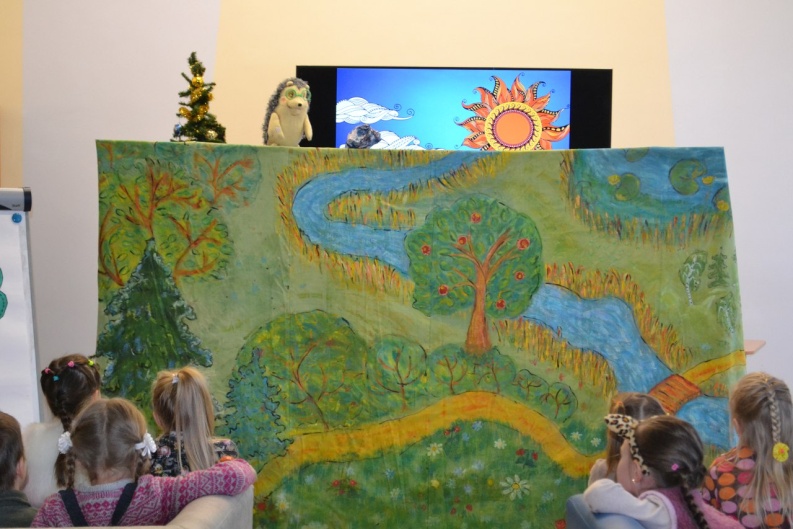 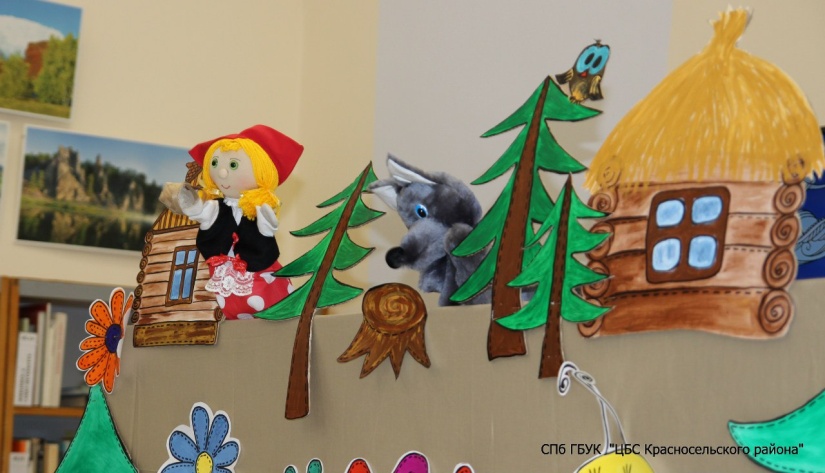 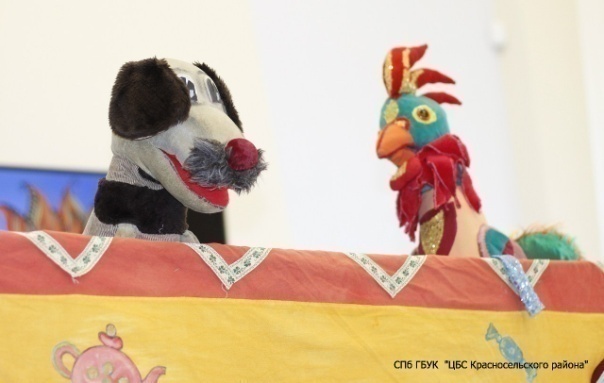 «Детский проект во взрослой библиотеке. От замысла к воплощению: первые итоги...»
творческие занятия в мастерской «Тяп-Ляп»
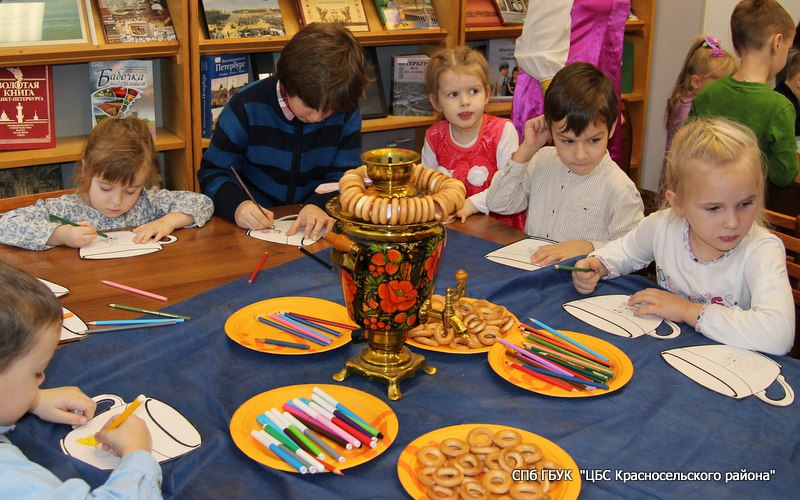 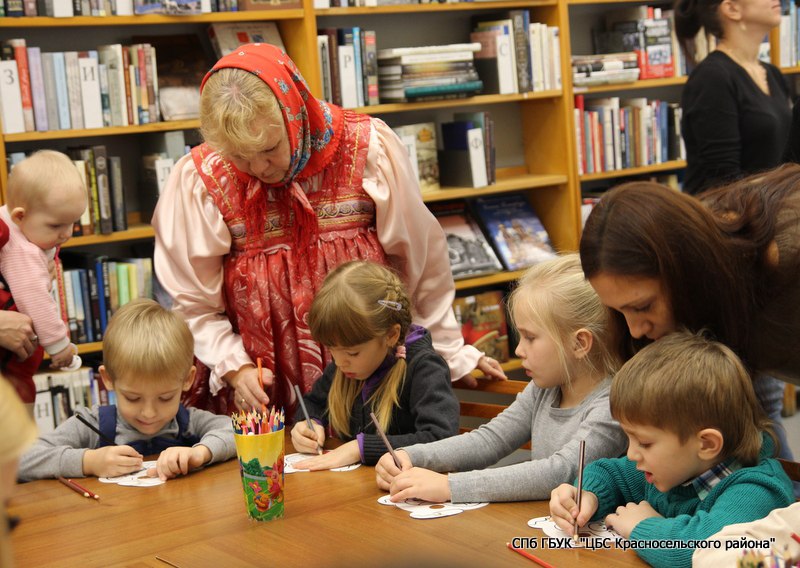 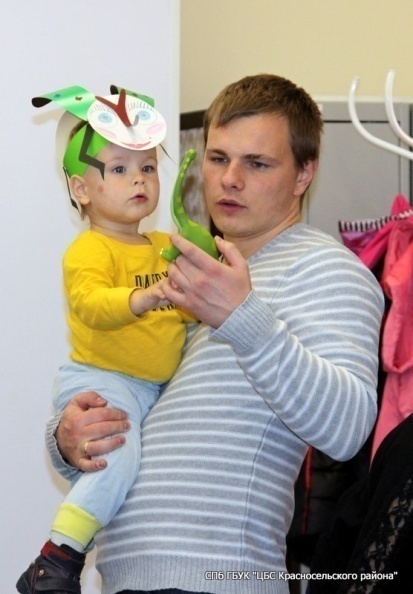 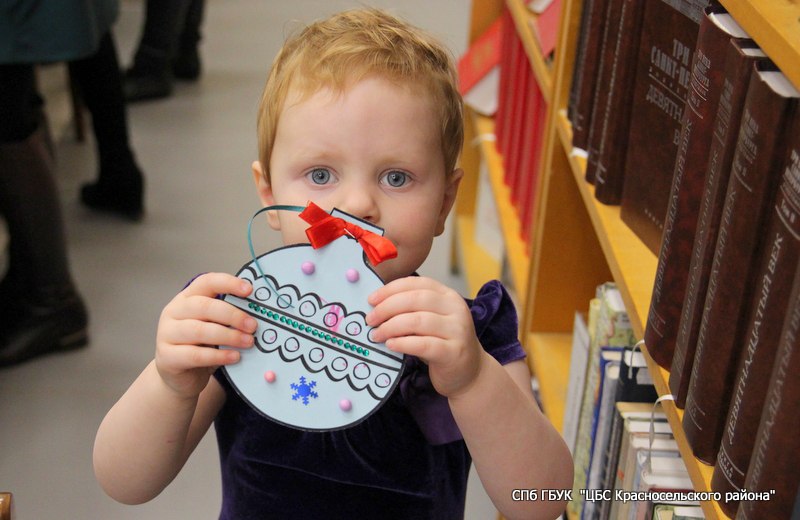 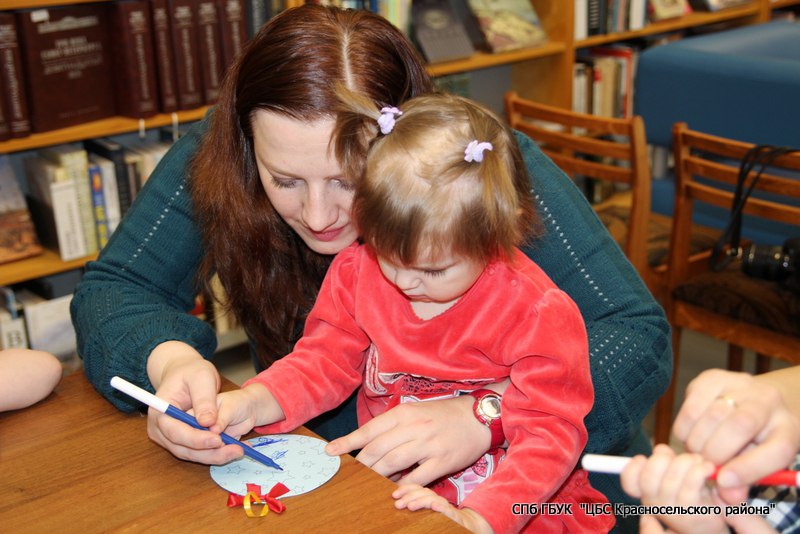 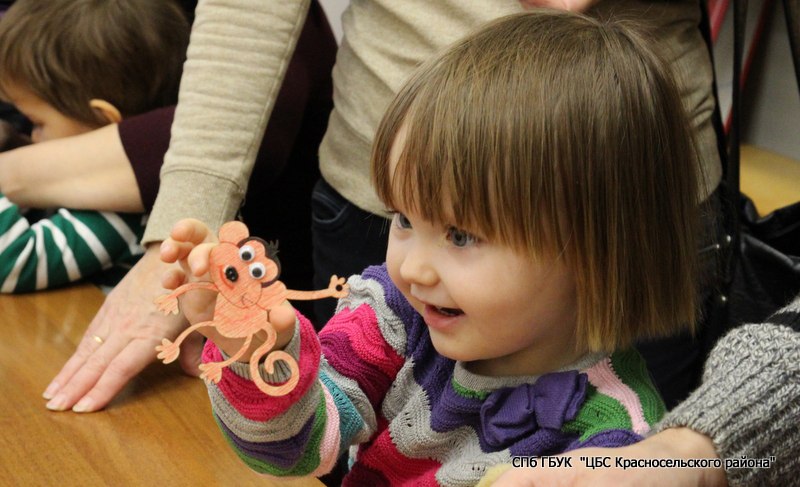 «Детский проект во взрослой библиотеке. От замысла к воплощению: первые итоги...»
интерактивное общение со сказочными героями, 
подвижные игры…
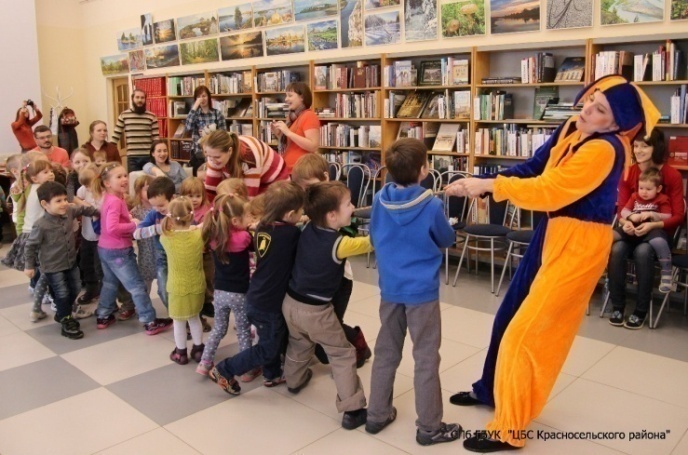 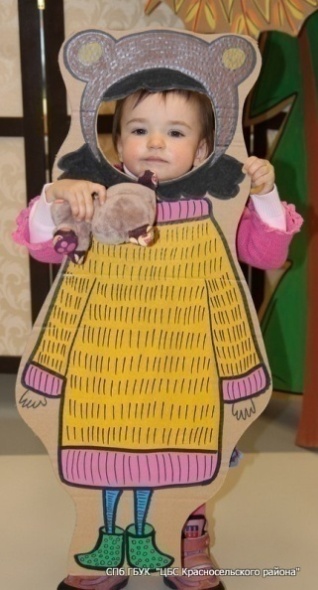 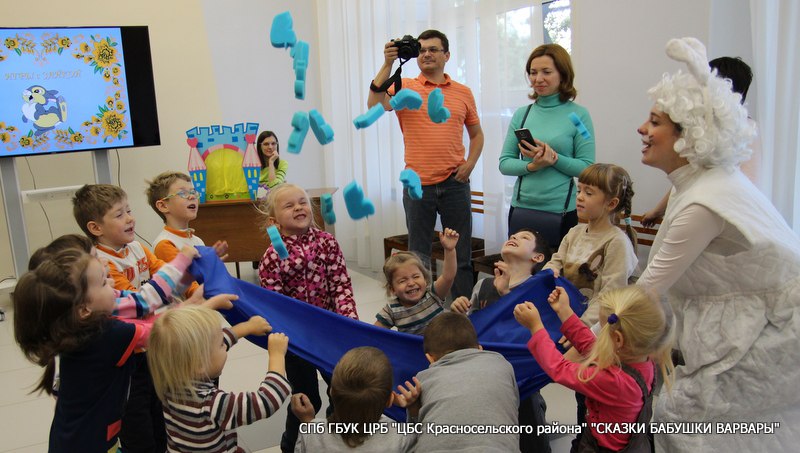 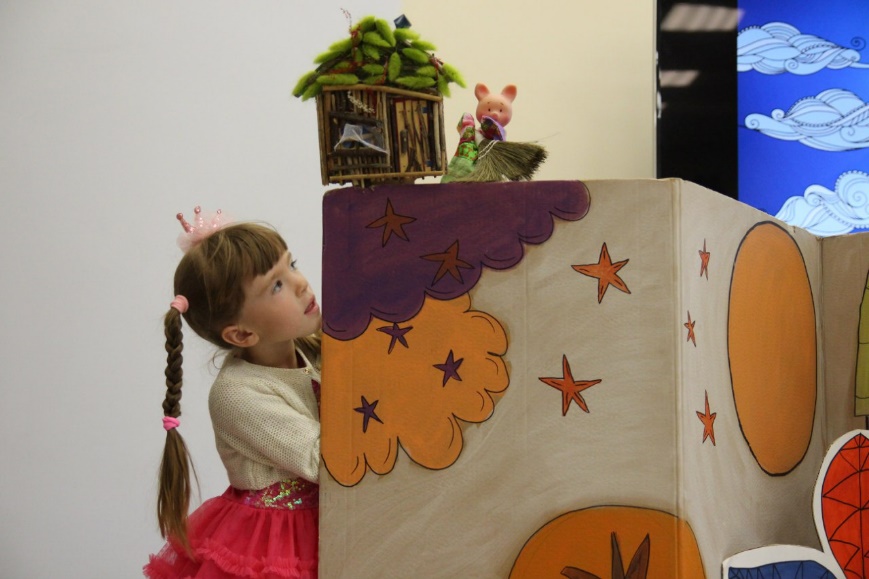 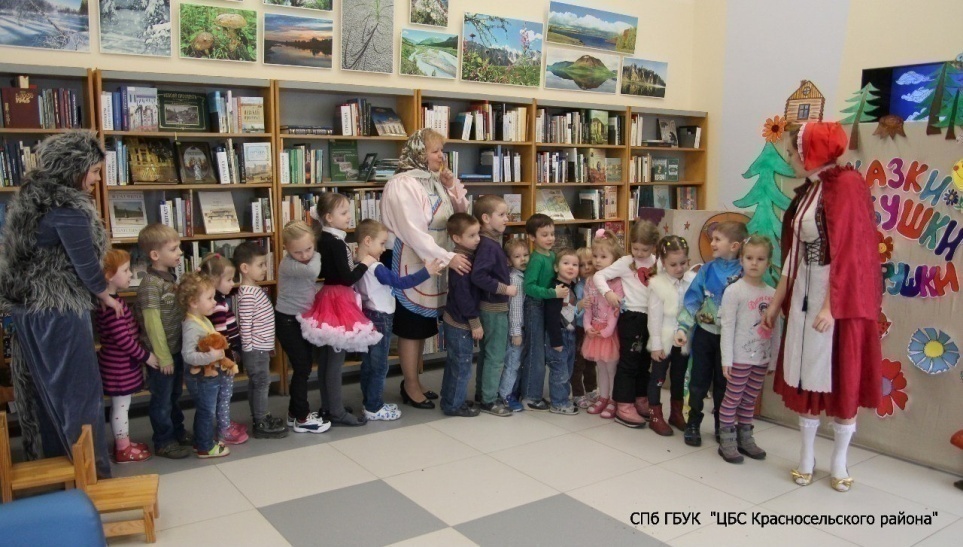 «Детский проект во взрослой библиотеке. От замысла к воплощению: первые итоги...»
знакомство с представителями животного и растительного мира, 
расширение кругозора у детей и их родителей
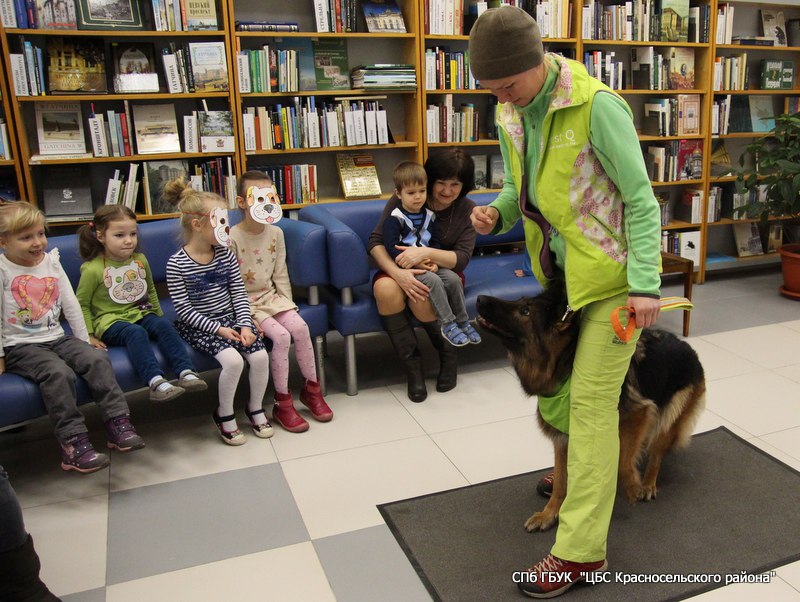 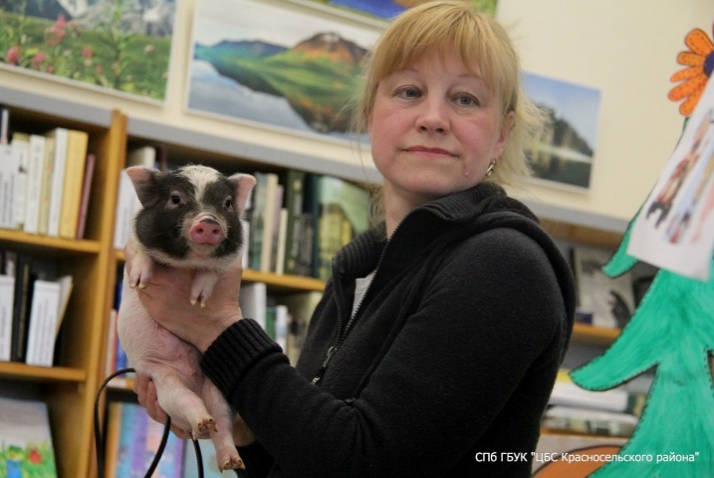 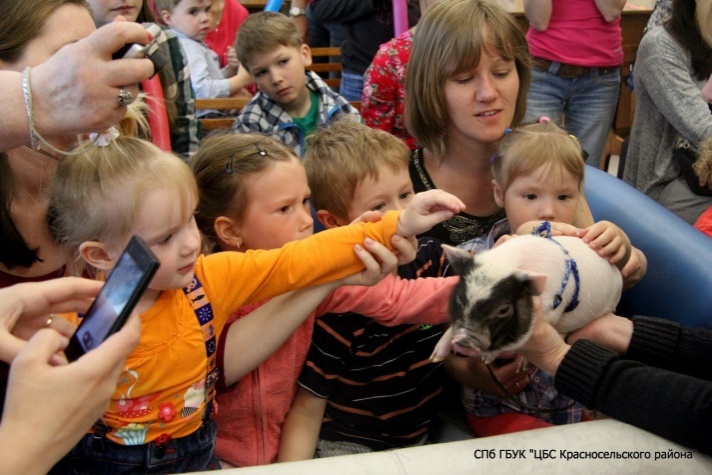 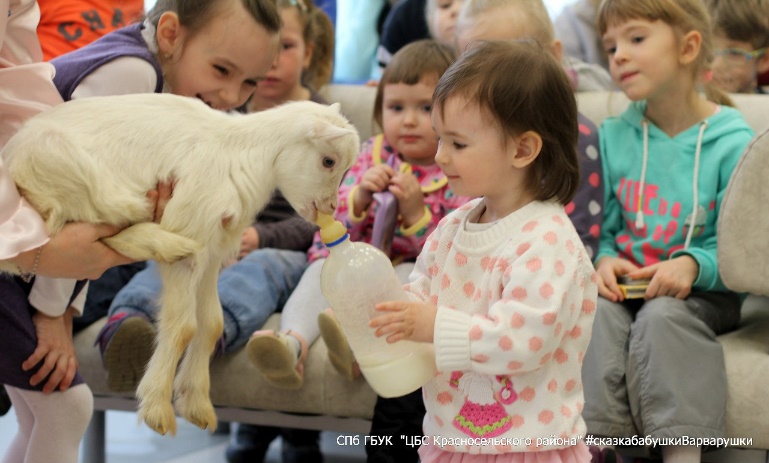 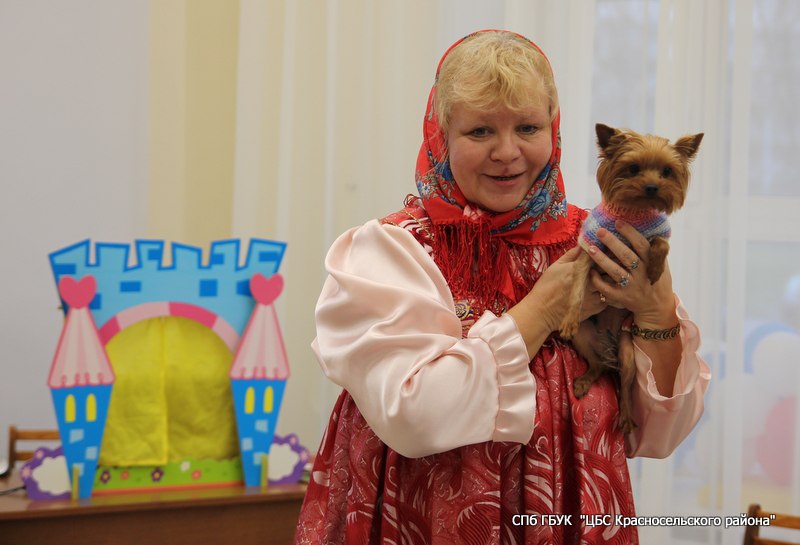 «Детский проект во взрослой библиотеке. От замысла к воплощению: первые итоги...»
театрализованные праздники
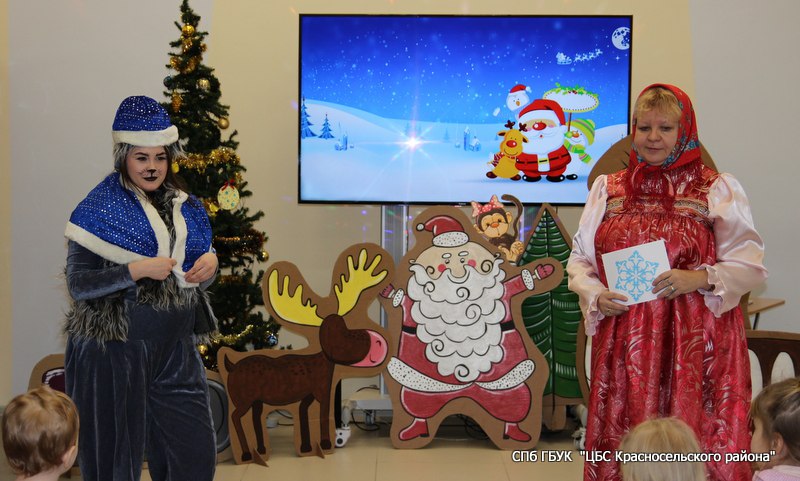 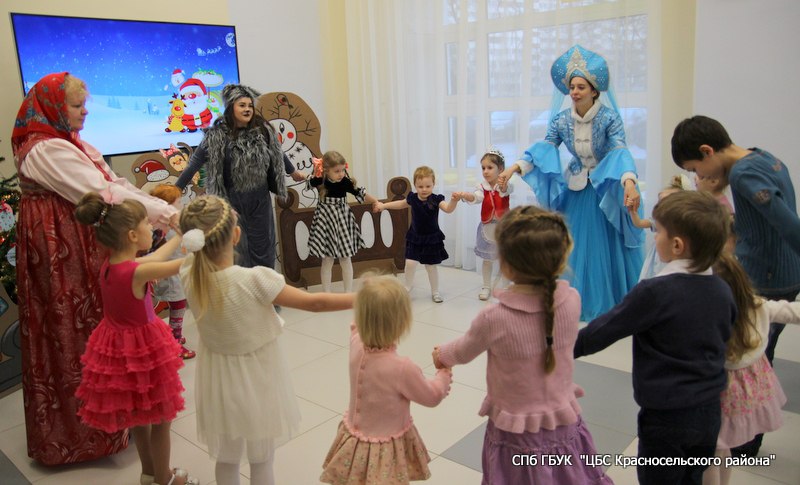 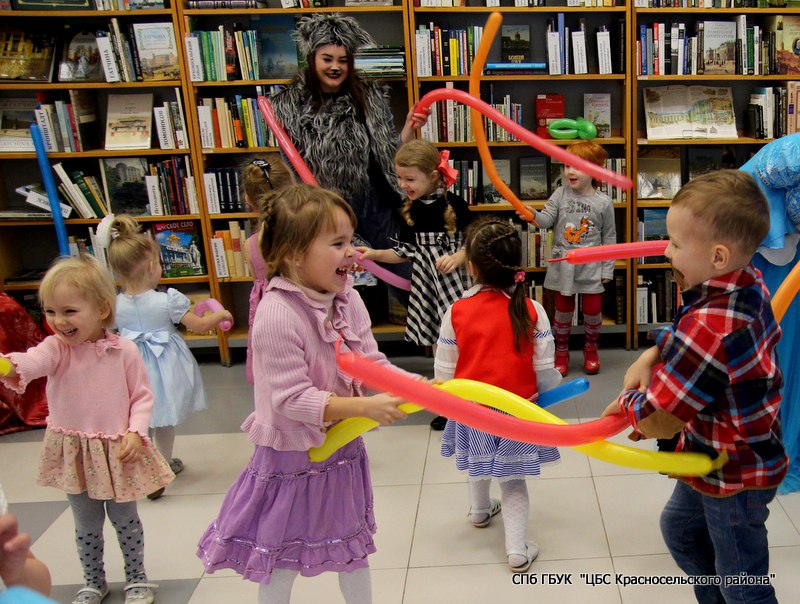 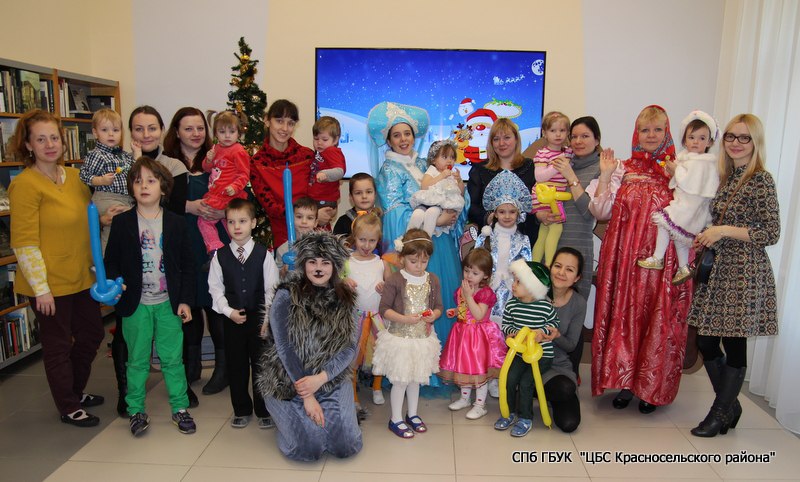 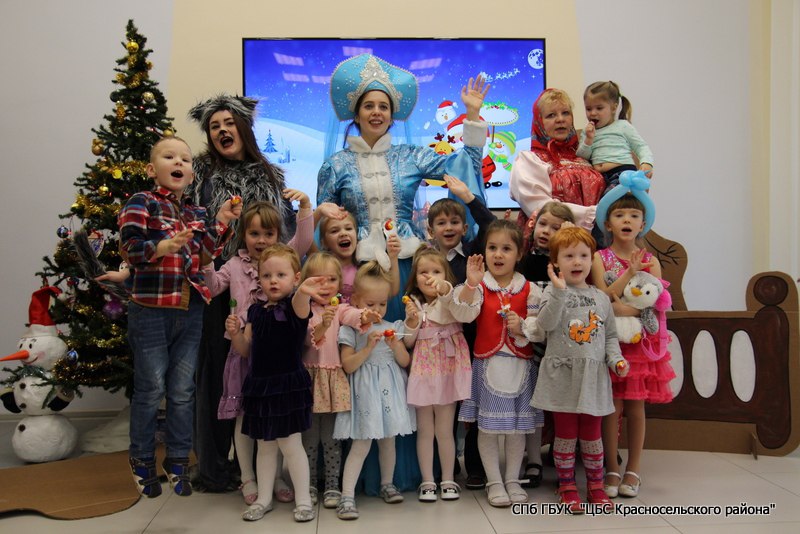 «Детский проект во взрослой библиотеке. От замысла к воплощению: первые итоги...»
совместная работа с родителями
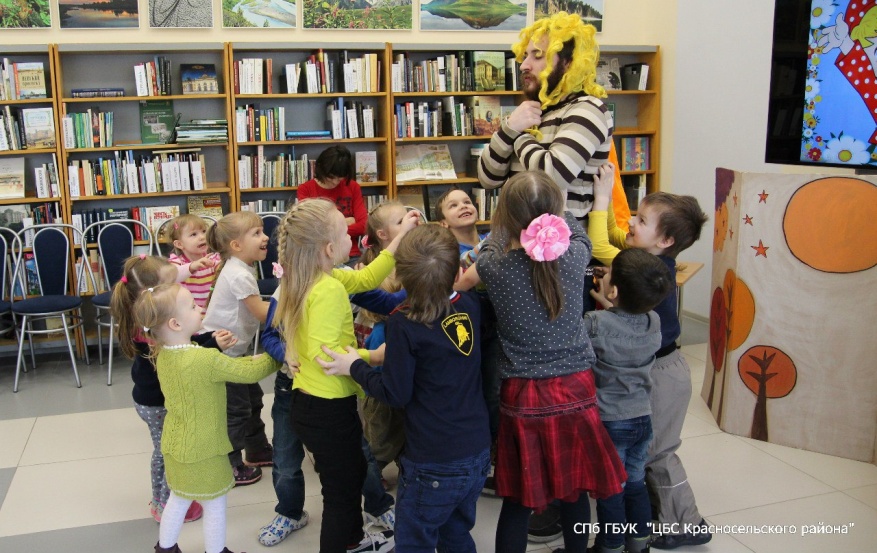 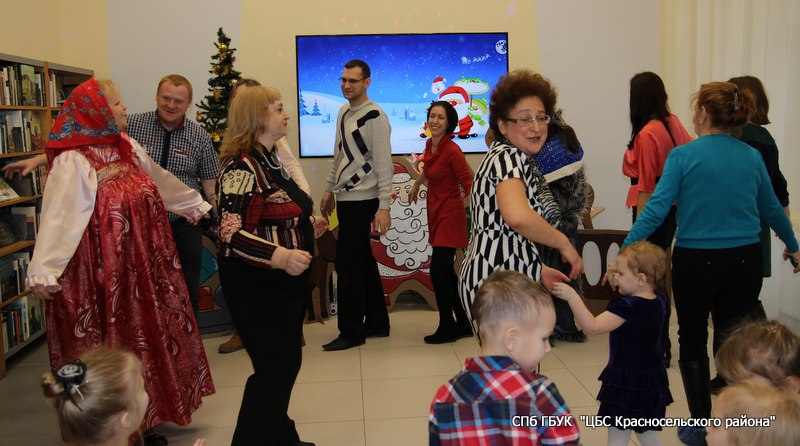 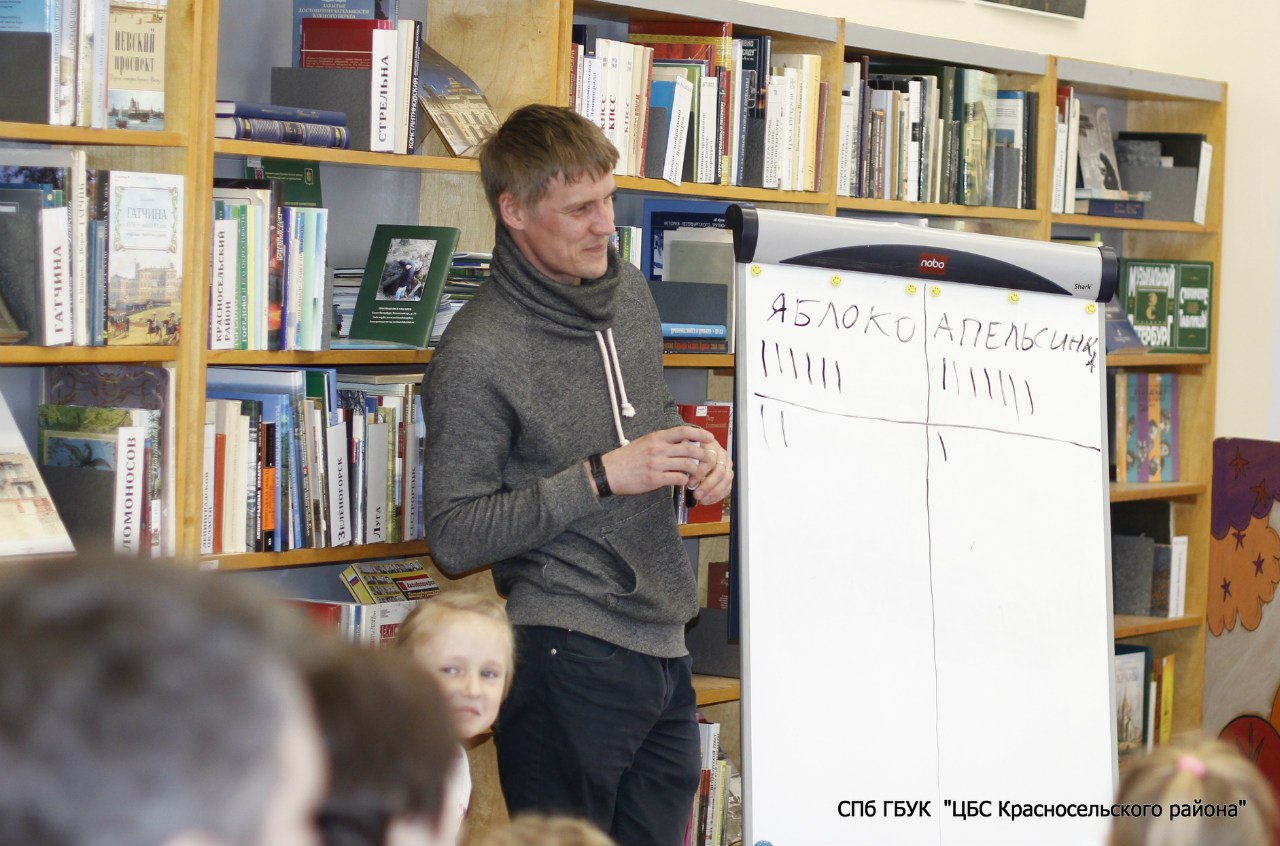 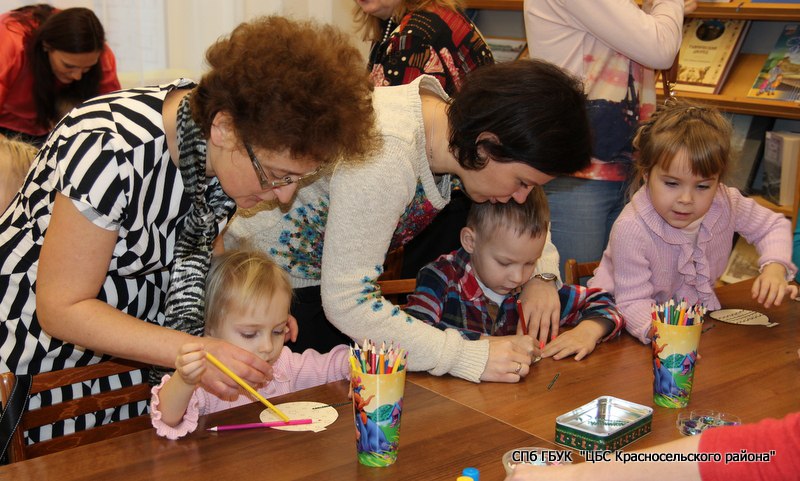 «Детский проект во взрослой библиотеке. От замысла к воплощению: первые итоги...»
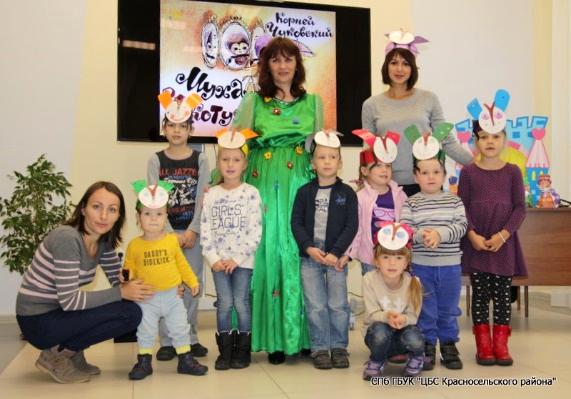 Динамика посещаемости
за период с 01.10.2015 по 14.05.2016  гг.
Количество человек
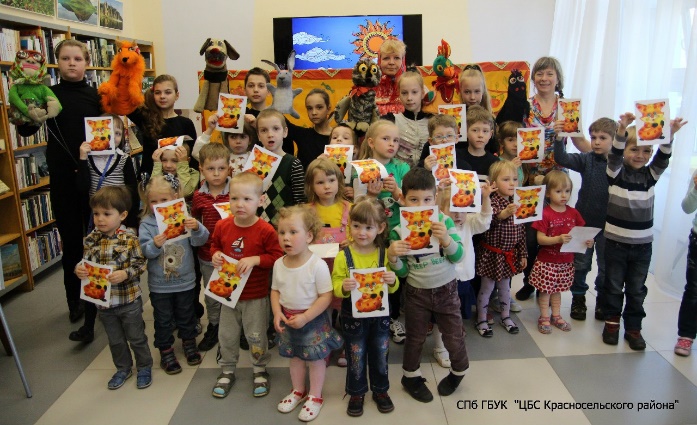 Очередность мероприятий
Период эпидемии гриппа занятий не было 
(конец января - февраль 2016 года)
01    02     03    04    05    06      07   08   09  10  11  12
Проект «СКАЗКИ БАБУШКИ ВАРВАРУШКИ»
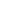 «Детский проект во взрослой библиотеке. От замысла к воплощению: первые итоги...»
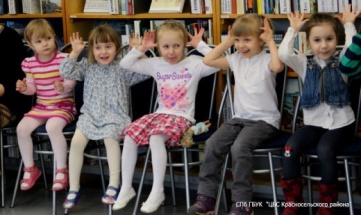 «Добрый день. Были на чтении сказки: «Кус, который не любил кусаться». Очень понравилось))) Дочка в полном восторге, впечатлений море. Спасибо!!!»  Ольга Зуева
«Обычно дочу водил на ваши спектакли папа, но 16 января пришла на спектакль я первый раз.  Огромное Спасибо за представление и мастер-класс! Ребёнок в восторге-это главное! Мы теперь ваши постоянные зрители!!! Ещё раз спасибо за Ваш труд!» 
Анастасия Кулигина
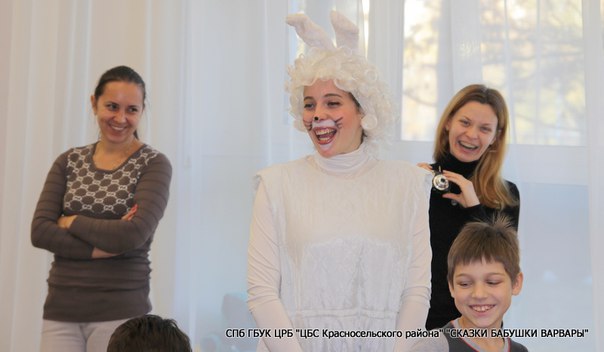 «Огромное спасибо. Каждая встреча со сказками - праздник, который надолго остается в памяти дочки и она снова просится в гости к бабушке Варварушке» Валерия Соболева
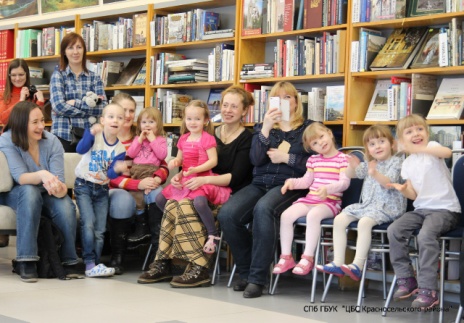 «Сказки, спасибо огромное за чудесную сказку «Волк и семеро козлят», отдельное спасибо за прекрасный сюрприз!!! Дети и взрослые от него в восторге. Спасибо за заботу о детях и хорошее настроение! Больших Вам творческих успехов! И удачи во всех начинаниях)» Ирина Стригалева
ОТЗЫВЫ vk.com/skazkidlymalishei
Спасибо за внимание!
Добрых сказок Вам и Вашим детям!
Автор проекта: ОСАНКИНА Татьяна
tatyana.osankina@mail.ru